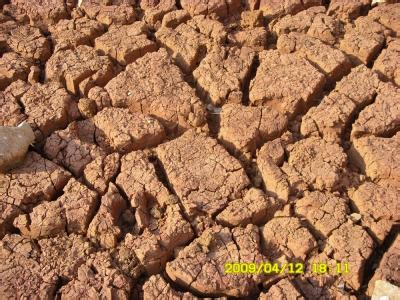 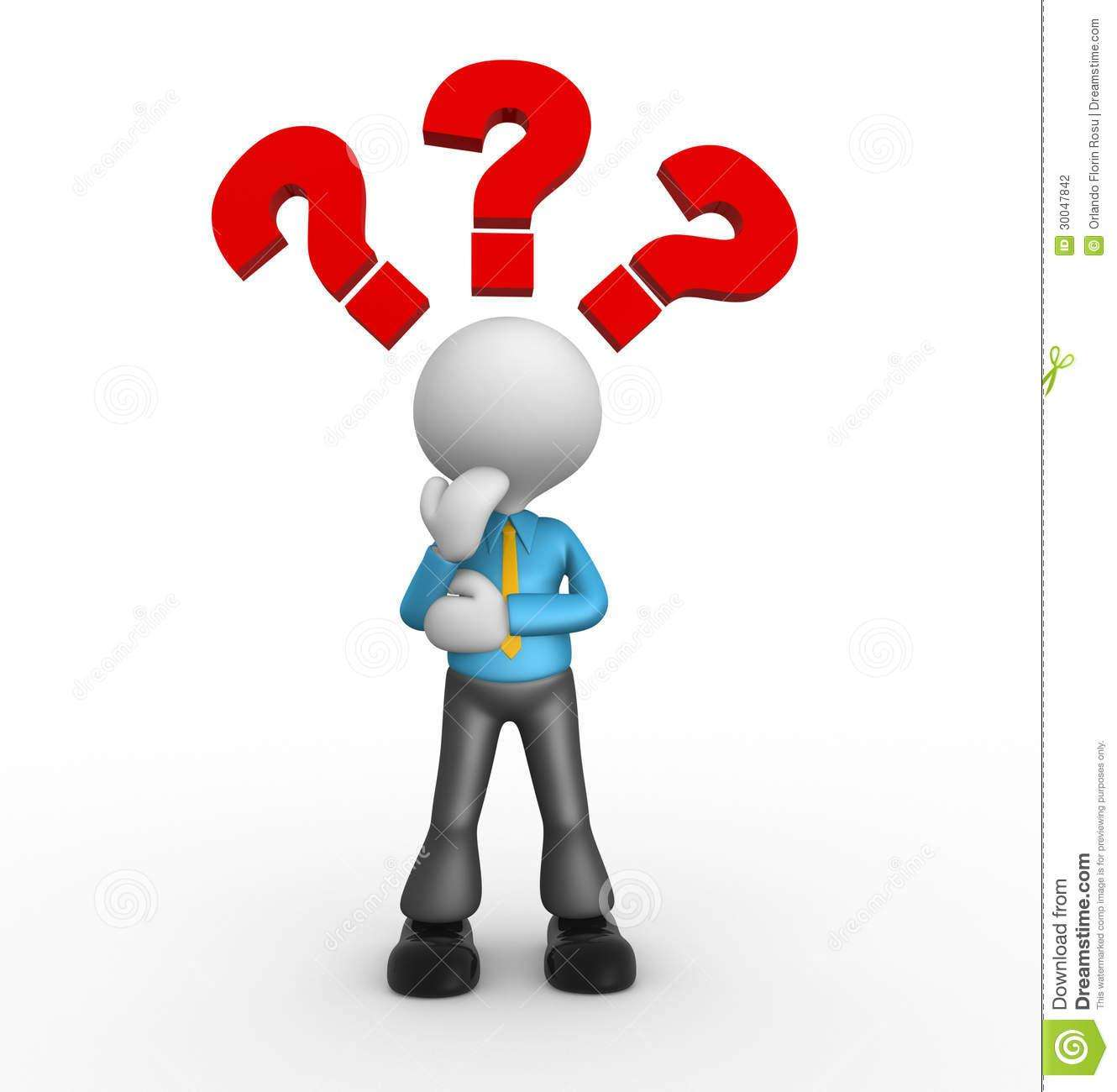 膨胀土特性：吸水膨胀和失水收缩开裂
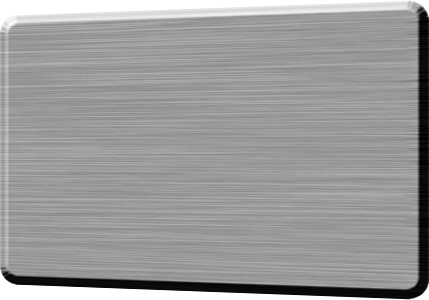 膨胀土中的黏粒成分主要由亲水性矿物组成，是具有显著的吸水膨胀和失水收缩开裂两种变形特性的黏性土。膨胀土的分布十分广泛。
    影响膨胀土胀缩特性的内在因素，主要是矿物成分及微观结构两方面。水分的迁移是控制土胀缩特性的关键外在因素。
原因在这里！
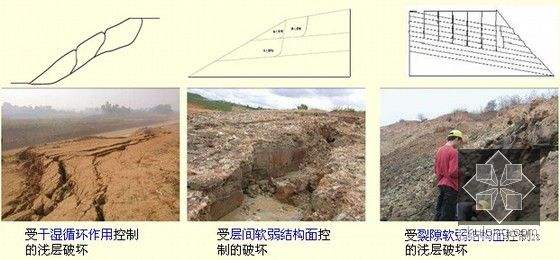 膨胀土对公路工程的危害形式是多样的。膨胀土地区的路基边坡常大量出现塌方、滑坡。
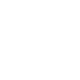 有“逢堑必滑，无堤不塌”之说
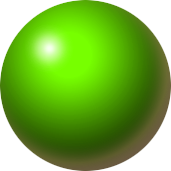 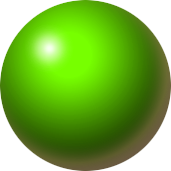 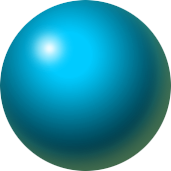 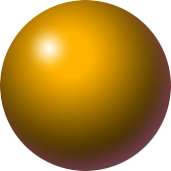 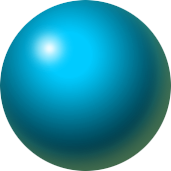 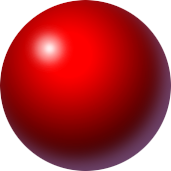 1.膨胀土地区的路基病害
1.剥落
6.滑坡
4.溜塌
2.冲蚀
3.泥流
5.坍滑
1）路堑病害
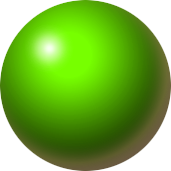 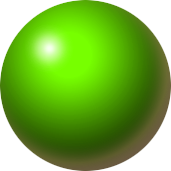 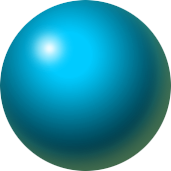 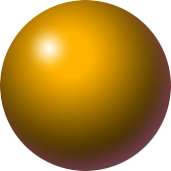 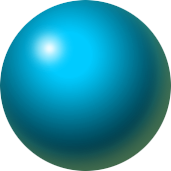 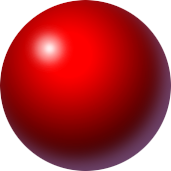 1.沉陷
6.滑坡
4.溜塌
2.纵裂
3.坍肩
5.坍滑
2）路堤病害
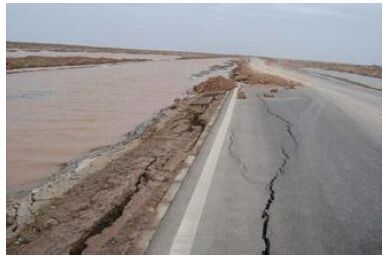 纵裂
2.膨胀土路基的养护要点
1）保持排水良好
    2）路面采用不透水面层
    3）路基面横坡尽可能大一些
    4）路基压实
    5）土基加固
影响胀缩特性的外界因素是水